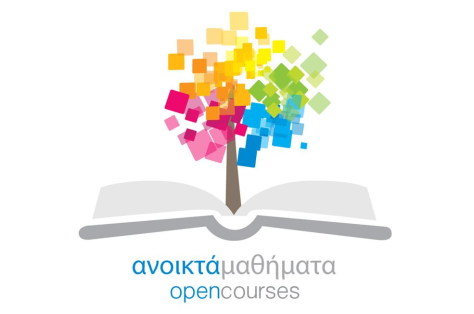 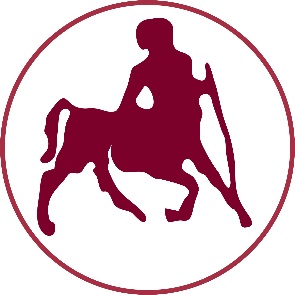 ΠΑΝΕΠΙΣΤΗΜΙΟ ΘΕΣΣΑΛΙΑΣ
ΑΣΚΗΣΗ ΣΤΗΝ ΤΡΙΤΗ ΗΛΙΚΙΑ
Ενότητα 5: Προγράμματα άσκησης 1. Βασικές αρχές

Βασιλική Ζήση, Ph D
Τμήμα Επιστήμης Φυσικής Αγωγής και Αθλητισμού
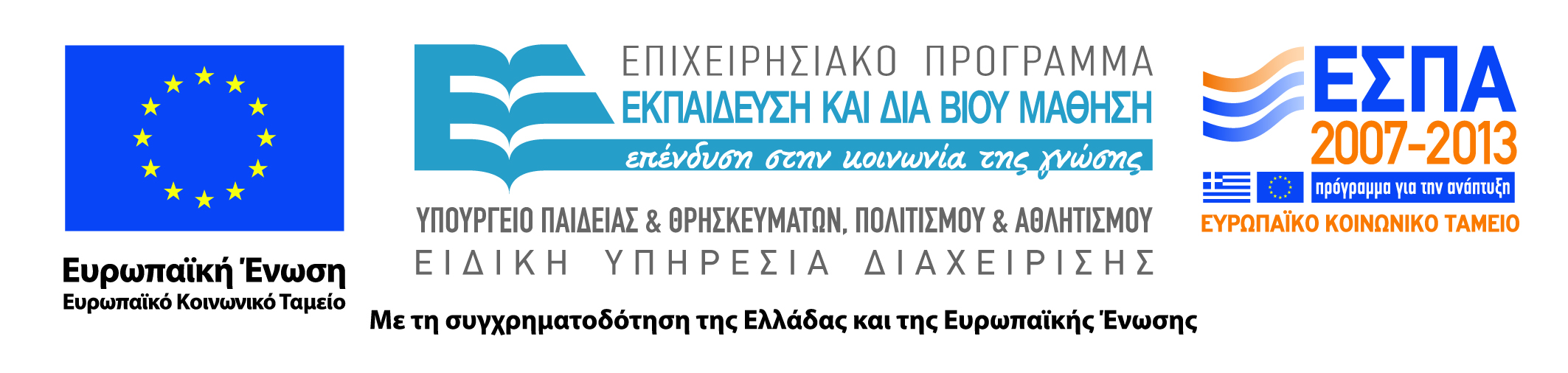 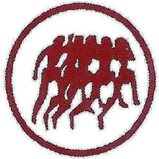 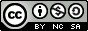 Άδειες Χρήσης
Το παρόν εκπαιδευτικό υλικό υπόκειται σε άδειες χρήσης Creative Commons. 
Για εκπαιδευτικό υλικό, όπως εικόνες, που υπόκειται σε άλλου τύπου άδειας χρήσης, η άδεια χρήσης αναφέρεται ρητώς.
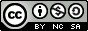 2
Χρηματοδότηση
Το παρόν εκπαιδευτικό υλικό έχει αναπτυχθεί στα πλαίσια του εκπαιδευτικού έργου του διδάσκοντα.
Το έργο «Ανοικτά Ακαδημαϊκά Μαθήματα Πανεπιστημίου Θεσσαλίας» έχει χρηματοδοτήσει μόνο τη αναδιαμόρφωση του εκπαιδευτικού υλικού. 
Το έργο υλοποιείται στο πλαίσιο του Επιχειρησιακού Προγράμματος «Εκπαίδευση και Δια Βίου Μάθηση» και συγχρηματοδοτείται από την Ευρωπαϊκή Ένωση (Ευρωπαϊκό Κοινωνικό Ταμείο) και από εθνικούς πόρους.
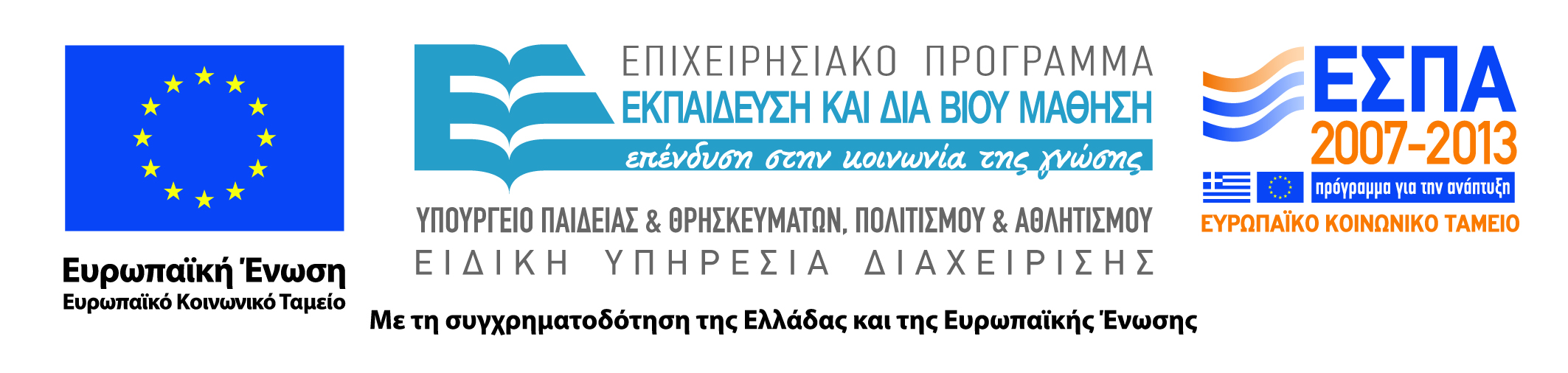 3
Σκοποί  ενότητας
Να παρουσιαστούν οι βασικές αρχές για τη δημιουργία προγραμμάτων άσκησης που απευθύνονται σε ηλικιωμένους, όπως είναι η επιλογή του κατάλληλου τύπου άσκησης, αλλά και η ένταση και διάρκεια του προγράμματος.
Παρουσιάζονται ακόμη βασικές αρχές για την ασφάλεια, αλλά και την σκοπιμότητα των ασκήσεων, ενώ παρουσιάζονται οι οδηγίες για άσκηση σε ηλικιωμένα άτομα από τον Παγκόσμιο Οργανισμό Υγείας, αλλά και άλλους οργανισμούς.
4
Περιεχόμενα ενότητας
Ταξινόμηση ηλικιωμένων σε ομάδες
Αρχές προγραμμάτων άσκησης για ηλικιωμένους (Δραστηριότητες, συχνότητα, διάρκεια, ένταση άσκησης).
Η επιλογή του τύπου άσκησης: 
παραδείγματα περιπτώσεων, 
συνδυασμός δραστηριοτήτων
Αρχές προγραμμάτων άσκησης:
Έλεγχος ασφάλειας & σκοπιμότητας
Αρχές προπόνησης αερόβιας άσκησης
Αρχές προπόνησης δύναμης
Αρχές προπόνησης ευκαμψίας
5
Χρήση Διατάξεων
Προγράμματα άσκησης 1: Βασικές αρχές
5η ενότητα
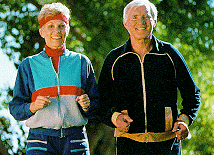 Δημιουργία προγραμμάτων άσκησης  για τους ηλικιωμένους
Τα προγράμματα άσκησης θα πρέπει να απευθύνονται σε όλους τους ηλικιωμένους και όχι μόνο σε αυτούς που χαρακτηρίζονται υγιείς. 
Θα πρέπει όμως να υπάρχει μία ομοιογένεια στις ομάδες άσκησης.
Ο Παγκόσμιος Οργανισμός Υγείας προτείνει ότι σχεδόν όλοι οι ηλικιωμένοι μπορούν να ταξινομηθούν σε μία από τις τρεις κατηγορίες του παρακάτω πίνακα
8
Ταξινόμηση ηλικιωμένων σε ομάδες
9
Ταξινόμηση ηλικιωμένων σε ομάδες
Ομάδα 3: Υγιείς – καλή φυσική κατάσταση
Συμμετέχουν συστηματικά σε ΦΔ και έχουν πολύ λίγους περιορισμούς στην πραγματοποίηση καθημερινών δραστηριοτήτων. Μπορούν να συμμετέχουν σε όλα σχεδόν τα προγράμματα άσκησης 

Ομάδα 2: Υγιείς – κακή φυσική κατάσταση
Δεν ασκούνται αρκετά, αλλά ζουν ανεξάρτητοι. Πρέπει να γυμνάζονται για να αποφύγουν τον κίνδυνο χρόνιων ασθενειών. Τα προγράμματα άσκησης καλό είναι να είναι εξατομικευμένα και να προσαρμόζονται στους κινητικούς περιορισμούς των ατόμων.
10
Ταξινόμηση ηλικιωμένων σε ομάδες
Ομάδα 1: Μη υγιείς – κακή φυσική κατάσταση
Δεν ζουν ανεξάρτητα, λόγω φυσικών και ψυχολογικών περιορισμών.  Η ΦΔ μπορεί να βελτιώσει σε πολύ μεγάλο βαθμό την ποιότητα ζωής τους και να επαναφέρει εν μέρει την ανεξαρτησία τους. Έχουν αναπτυχθεί προγράμματα άσκησης ειδικά για γηροκομεία. Μπορούν να γίνουν ασκήσεις με καρέκλες ή στο κρεβάτι εξατομικευμένα.
11
Αρχές προγραμμάτων άσκησης  για ηλικιωμένους
Τα προγράμματα άσκησης θα πρέπει να σχεδιάζονται με βάση το επίπεδο της υγείας, την φυσική κατάσταση και την προηγούμενη εμπειρία των ηλικιωμένων. 
Πριν από τη συμμετοχή σε κάθε μορφής άσκηση απαιτείται ιατρικός έλεγχος – έλεγχος υγείας με ειδικά ερωτηματολόγια.
Σχεδόν όλοι οι ηλικιωμένοι μπορούν να ωφεληθούν από τη συμμετοχή σε άσκηση.
Για τους περισσότερους ηλικιωμένους ένα τυπικό πρόγραμμα άσκησης θα πρέπει να περιλαμβάνει το καρδιοαναπνευστικό μέρος, προπόνηση με αντιστάσεις και ασκήσεις ευκαμψίας.
12
Δραστηριότητες
Οι ρυθμικές δραστηριότητες χαμηλής έντασης στις οποίες συμμετέχουν μεγάλες μυϊκές ομάδες, όπως το βάδισμα, το τρέξιμο, το ποδήλατο και το κολύμπι είναι ιδανικές για τη βελτίωση της αερόβιας ικανότητας. Η επιλογή των δραστηριοτήτων γίνεται με βάση την κατάσταση της υγείας και τους πιθανούς κινητικούς περιορισμούς.

Συχνότητα άσκησης
Δύο με τρεις φορές της εβδομάδα είναι απαραίτητες για φανούν οι ευεργετικές επιδράσεις της άσκησης. Αυτό που είναι σημαντικό είναι η συστηματική συμμετοχή.
13
Διάρκεια άσκησης
Η διάρκεια ενός τυπικού ημερήσιου πλάνου γύμνασης είναι 45-60’: 15-20’ προθέρμανση, 20 – 30’ αερόβιο μέρος, 10’ αποθεραπεία. Για τα άτομα των ομάδων Ι και ΙΙ μπορεί να είναι δύσκολο να πετύχουν 45’ συνεχούς άσκησης, τουλάχιστον στην αρχή. 

Ένταση άσκησης
Η ένταση της άσκησης δεν είναι απαραίτητο να είναι υψηλή. Η χαμηλή ένταση είναι πιο προσιτή στους ηλικιωμένους. Η βασική αρχή είναι συστηματική δραστηριότητα με την χαμηλότερη δυνατή ένταση για να φανούν οι προσαρμογές και να είναι ευχάριστη στους συμμετέχοντες.
14
Η επιλογή του τύπου άσκησης
Πριν συστήσετε τον κατάλληλο τύπο άσκησης για έναν ηλικιωμένο θα πρέπει να λάβετε υπόψιν σας ορισμένους ατομικούς παράγοντες, όπως:
 Το επίπεδο φυσικής κατάστασης
 Την κατάσταση της υγείας
 Το επίπεδο κινητικότητας- φυσικούς περιορισμούς
 Επίπεδο και πηγή παρακίνησης
 Αυτοαποτελεσματικότητα
 Χρόνος
 Ανάγκες-Στόχοι
 Ενδιαφέροντα
15
Η επιλογή του τύπου άσκησης
Η αξιολόγηση πριν από την άσκηση και η καταγραφή της κατάστασης της υγείας δίνουν σημαντικές πληροφορίες για τους περισσότερους από τους παραπάνω παράγοντες. Μία ατομική συνέντευξη μπορεί να δώσει πληροφορίες, για τις ανάγκες, τα ενδιαφέροντα, αλλά και το χρόνο που διαθέτει ένας ηλικιωμένος.
16
Η επιλογή του τύπου άσκησης Παράδειγμα 1
Βλέπουμε από τη συνέντευξη ότι ένας ηλικιωμένος: 
 Ενδιαφέρεται να γνωρίσει άλλα άτομα.
 Του αρέσει η άσκηση με μουσική.
 Έχει αυτοπεποίθηση στις ικανότητες του για ομαδική άσκηση.
 Από αντικειμενική παρατήρηση, έχει τις φυσικές ικανότητες να συμμετέχει σε ένα οργανωμένο πρόγραμμα αεροβικής γυμναστικής.
Το επίπεδο του προγράμματος ταιριάζει με τους στόχους του?.
 Το ωράριο είναι βολικό γι’ αυτόν. 
ΤΟΤΕ  πρόγραμμα αεροβικής γυμναστικής, χαμηλής έντασης
17
Η επιλογή του τύπου άσκησης Παράδειγμα 3
Βλέπουμε από τη συνέντευξη ότι ένας ηλικιωμένος: 
 Έχει συγκεκριμένους κινητικούς περιορισμούς (π.χ. μπαστούνι) 
 Ανησυχεί για τους κινητικούς του περιορισμούς (φοβάται να μην πέσει ή μήπως δεν μπορεί να σηκωθεί από το στρωματάκι στο πάτωμα). 
 Είναι εμφανές ότι έχει πολύ χαμηλή φυσική κατάσταση
 Του αρέσει η ομαδική άσκηση και η άσκηση με μουσική. 

ΤΟΤΕ  οργανωμένο πρόγραμμα άσκησης με καρέκλες
18
Η επιλογή του τύπου άσκησης Παράδειγμα 4
Βλέπουμε από τη συνέντευξη ότι ένας ηλικιωμένος θέλει να συμμετέχει σε συγκεκριμένες δραστηριότητες. Π.χ. : 
του αρέσει η άσκηση σε νερό γιατί έχει θετικές εμπειρίες
 προτιμά το βάδισμα γιατί δεν χρειάζεται να μάθει καινούριες δεξιότητες  
 του αρέσουν οι ασκήσεις χαλάρωσης, όπως η γιόγκα . 

ΤΟΤΕ  προσπαθούμε να ικανοποιήσουμε τις επιθυμίες του με ένα ισορροπημένο πρόγραμμα άσκησης, στο οποίο θα συνδυάζονται και άλλες δραστηριότητες
19
Συνδυασμός δραστηριοτήτων Ι
Πολύ συχνά είναι ιδανικό να συνδυάζονται οι δραστηριότητες. Για παράδειγμα:
Τα άτομα που συμμετέχουν σε οργανωμένο πρόγραμμα αεροβικής γυμναστικής μπορεί να ωφεληθούν πολύ από εξατομικευμένη άσκηση σε μηχανήματα.
Τα οργανωμένα προγράμματα αεροβικής γυμναστικής μπορεί να περιλαμβάνουν ασκήσεις σε όρθια ή καθιστή θέση.
Τα προγράμματα άσκησης με καρέκλες μπορεί να περιλαμβάνουν ασκήσεις σε όρθια θέση χρησιμοποιώντας την πλάτη της καρέκλας σαν στήριγμα.
20
Συνδυασμός δραστηριοτήτων ΙΙ
Ένας έμπειρος καθηγητής ΦΑ μπορεί να επιβλέπει ταυτόχρονα ασκούμενους που γυμνάζονται σε όρθια στάση και ασκούμενους που εκτελούν ασκήσεις σε καρέκλα. Αυτό μπορεί να γίνει αν δείχνει ασκήσεις σε όρθια στάση ή σε στρώμα που μπορεί να γίνουν εναλλακτικά σε καρέκλα.
Οι ασκήσεις χαλάρωσης της γιόγκα μπορεί να χρησιμοποιηθούν για αποθεραπεία σε άλλα προγράμματα άσκησης. 
Οι ασκήσεις ισορροπίας μπορεί να χρησιμοποιηθούν τόσο σε εξατομικευμένα προγράμματα όσο και σε ομαδικά προγράμματα άσκησης.
21
Συνδυασμός δραστηριοτήτων ΙΙΙ
Στην πράξη, τα προγράμματα άσκησης για ηλικιωμένους μπορεί να περιλαμβάνουν αρκετούς διαφορετικούς τύπους δραστηριοτήτων.  Αυτή η εναλλαγή μπορεί να γίνει ως εξής: 
Εναλλάσσοντας τις προπονητικές μονάδες με διαφορετικούς τύπους προπόνησης
 Διαλειματική προπόνηση (εναλλάσσοντας τύπους άσκησης με χαμηλή και υψηλή ένταση)
 Κυκλική προπόνηση (εναλλάσσοντας ασκήσεις ασεροβικής γυμναστικής με ασκήσεις ενδυνάμωσης)
22
Συνδυασμός δραστηριοτήτων ΙV
Κατά την επιλογή του τύπου άσκησης σε ένα πρόγραμμα για ηλικιωμένους θα πρέπει να έχουμε υπόψιν μας ότι: 
Η εναλλαγή των δραστηριοτήτων γίνεται για να υπάρχει πρόοδος στη φυσική κατάσταση. 
Οι συμμετέχοντες μπορεί να αλλάζουν ομάδα άσκησης, ανάλογα με την πρόοδο τους.
 Η εναλλαγή των δεξιοτήτων γίνεται για να υπάρχει ποικιλία και αυξημένο ενδιαφέρον από τους συμμετέχοντες.
 Ο στόχος είναι να φτιάξουμε προγράμματα που προάγουν τη δια βίου άσκηση.
23
Αρχές προπόνησης / άσκησης
Για να εμφανιστούν και να διατηρηθούν οι ευεργετικές επιδράσεις της άσκησης θα πρέπει να ακολουθούνται ορισμένες αρχές για τη διάρκεια, τη συχνότητα και την ένταση της άσκησης.
Στους πίνακες που ακολουθούν παρουσιάζονται συνοπτικά οι γενικές αρχές ασφάλειας και ο έλεγχος σκοπιμότητας των ασκήσεων σε ένα πρόγραμμα άσκησης.
Οι γενικές αρχές για την αερόβια άσκηση, την μυϊκή ενδυνάμωση και τις ασκήσεις ευκαμψίας αναλύονται διεξοδικά παρακάτω.
24
Γενικές οδηγίες ασφάλειας κατά την άσκηση ηλικιωμένων Ι
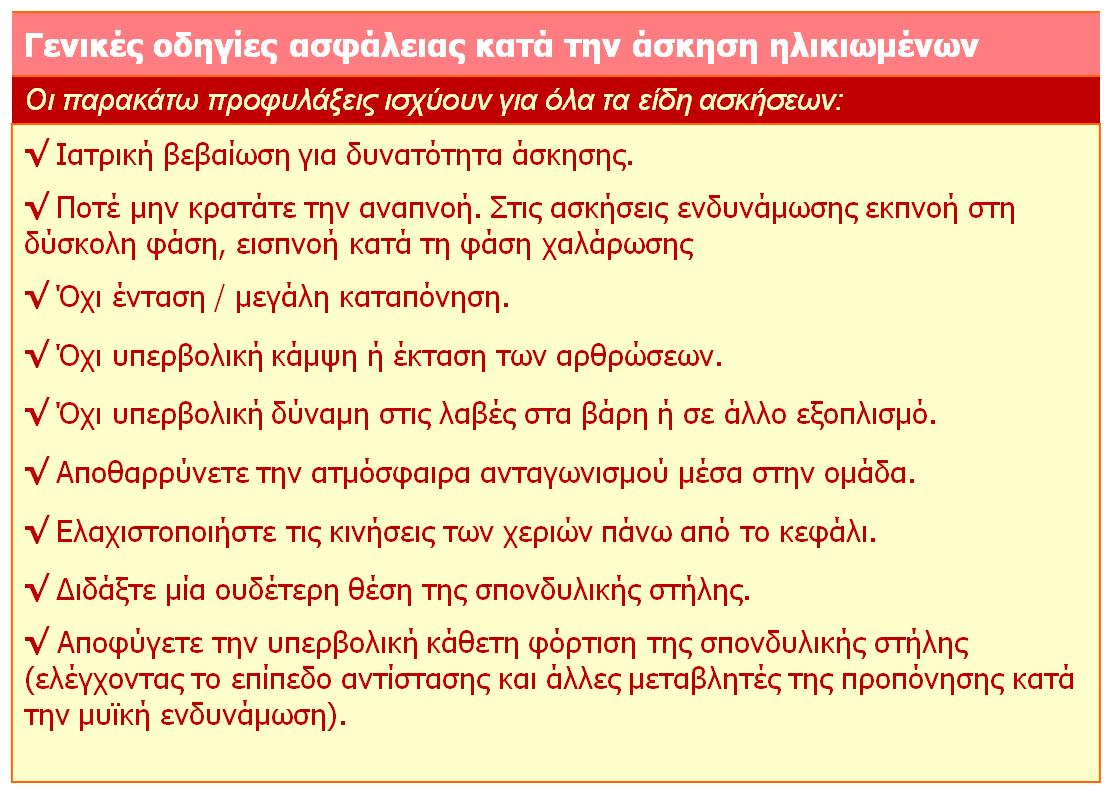 25
Γενικές οδηγίες ασφάλειας κατά την άσκηση ηλικιωμένων ΙΙ
26
Έλεγχος σκοπιμότητας κατά την επιλογή των ασκήσεων
27
Έλεγχος σκοπιμότητας κατά την επιλογή των ασκήσεων Ι
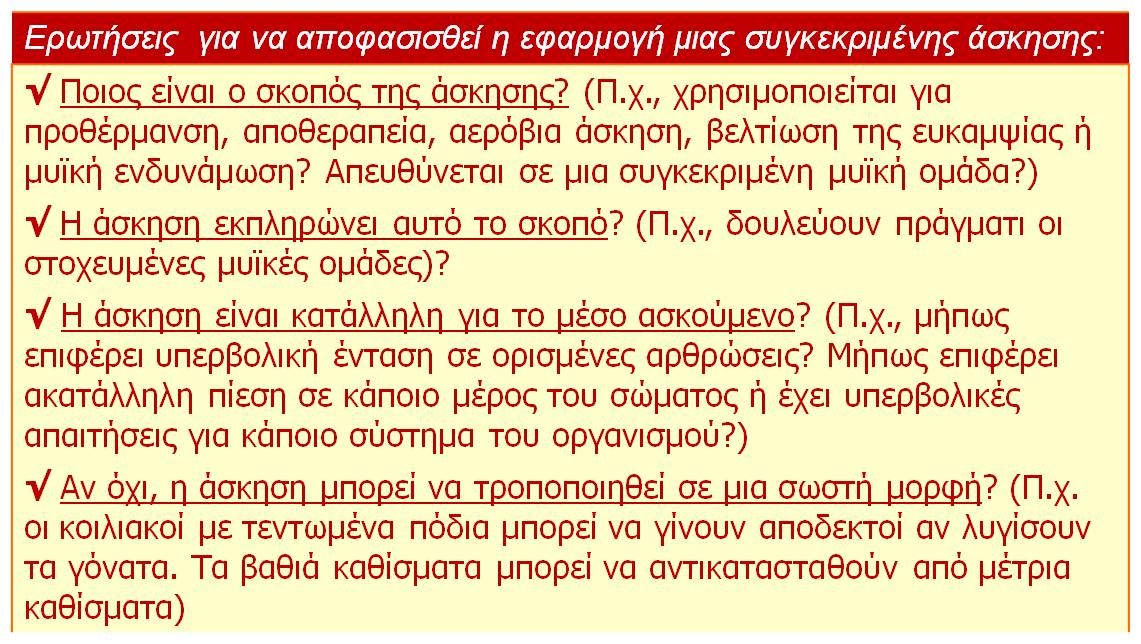 28
Έλεγχος σκοπιμότητας κατά την επιλογή των ασκήσεων ΙΙ
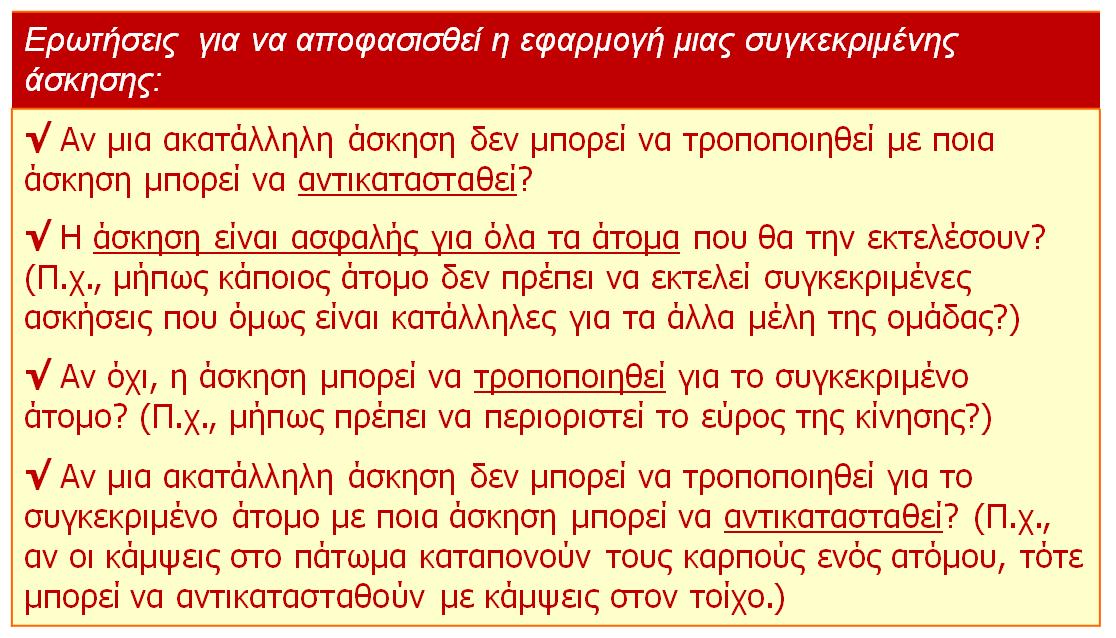 29
Αρχές προπόνησης για αερόβια άσκηση Ι
Αερόβια άσκηση είναι κάθε είδος ρυθμικής δραστηριότητας στην οποία χρησιμοποιούνται μεγάλες μυϊκές ομάδες και έχει τέτοια ένταση ώστε να χρησιμοποιείται ο αερόβιος μεταβολισμός.
Για τους ηλικιωμένους συστήνεται αερόβια άσκηση χαμηλής έντασης.
Οι καθημερινές φυσικές δραστηριότητες (αερόβιες) βελτιώνουν όχι μόνο τη φυσική κατάσταση, αλλά και την ποιότητα ζωής και περιορίζουν τον κίνδυνο εμφάνισης ασθενειών.
Στον πίνακα που ακολουθεί περιγράφονται οι βασικές αρχές αερόβιας άσκησης που συστήνονται από ορισμένους οργανισμούς.
30
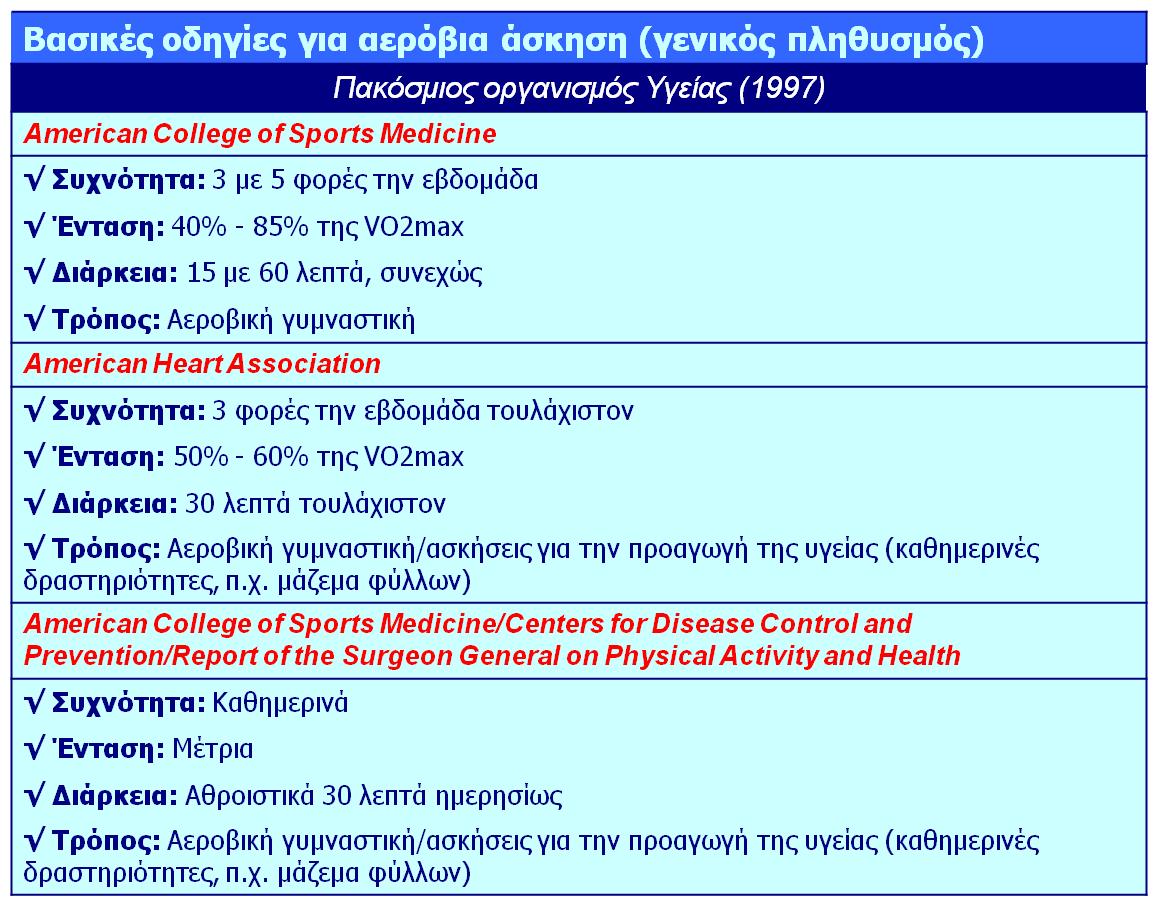 31
Αρχές προπόνησης για αερόβια άσκηση ΙΙ
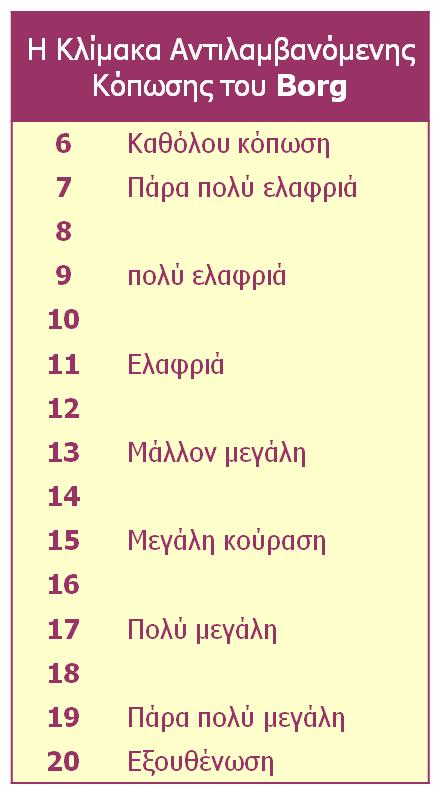 Για να διασφαλιστεί ότι οι ασκούμενοι γυμνάζονται με ένταση που είναι ασφαλής αλλά και επαρκής για να επέλθουν προσαρμογές θα πρέπει να γίνεται τακτικός έλεγχος του επιπέδου της. 

Ο έλεγχος αυτός γίνεται είτε με την καταμέτρηση των καρδιακών σφυγμών (τύπος Karvonen) είτε με την Κλίμακα Αντιλαμβανόμενης Κόπωσης (ΚΑΚ).
32
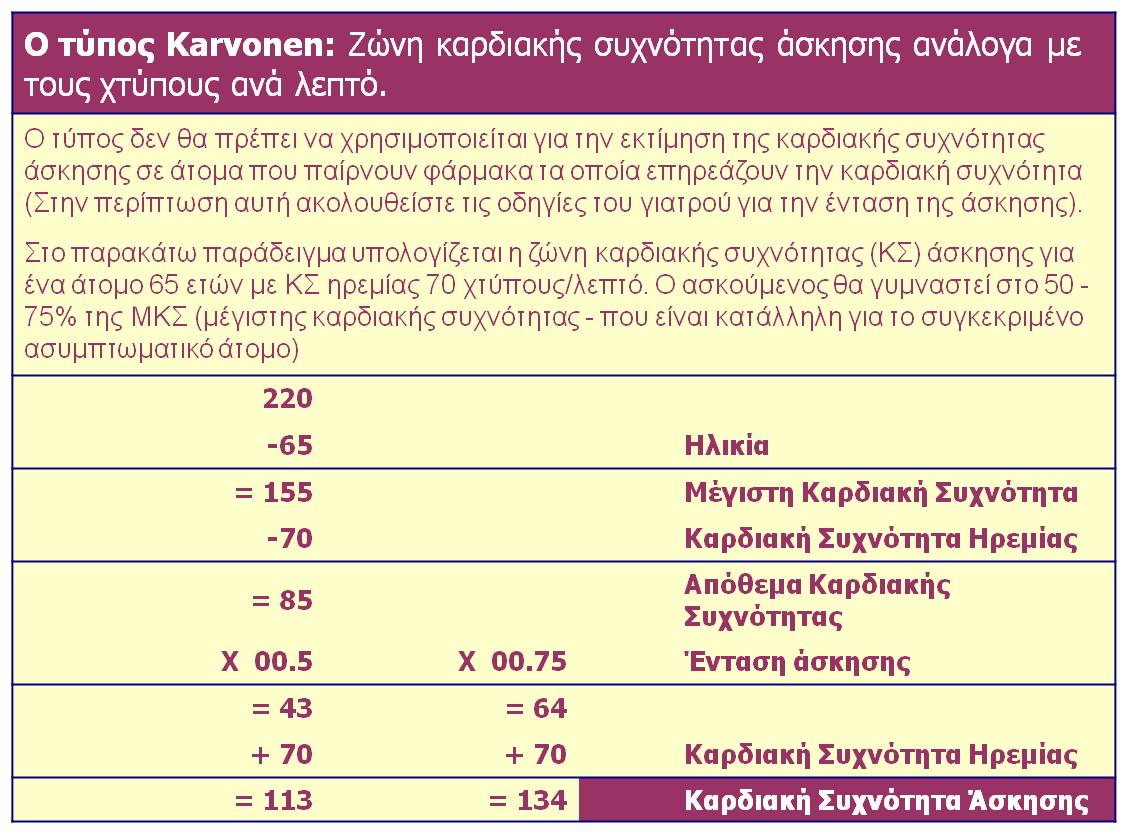 33
Αρχές προπόνησης για αερόβια άσκηση ΙΙΙ
Για τα άτομα μεγαλύτερης ηλικίας οι αρχές της αερόβιας άσκησης θα πρέπει να εφαρμοσθούν με τέτοιο τρόπο ώστε να αποτραπεί ο κίνδυνος εμφάνισης ορθοπεδικών και καρδιαγγειακών προβλημά-των. Συστήνεται επίπεδο έντασης 30 – 75% (ΚΑΚ: 12 – 14). 
Η ποσότητα της άσκησης (διάρκεια) είναι αντιστρόφως ανάλογη με την ένταση.
Η προοδευτικότητα θα πρέπει να είναι αργή. Συστήνεται 2 – 6 εβδομάδες χαμηλής έντασης στην αρχή. Η διάρκεια μπορεί να αυξάνεται κατά 5’ κάθε 2 εβδομάδες.
34
Αρχές προπόνησης/άσκησης για δύναμη
35
Αρχές προπόνησης/άσκησης για ευκαμψία
Οι παραπάνω βασικές αρχές για την προπόνηση της ευκαμψίας θα πρέπει να εφαρμοσθούν εξατομικευμένα και προοδευτικά.
36
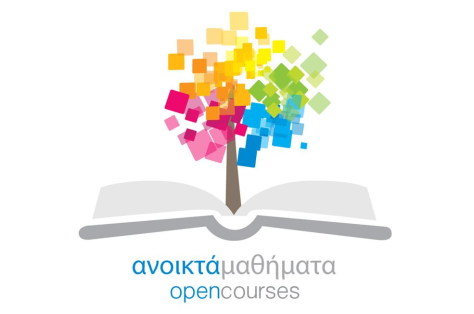 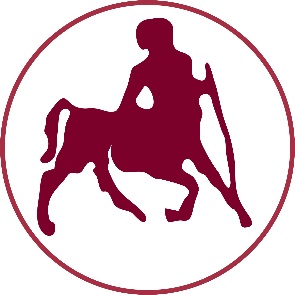 ΠΑΝΕΠΙΣΤΗΜΙΟ ΘΕΣΣΑΛΙΑΣ
Τέλος Ενότητας
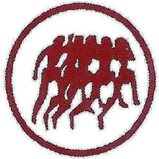 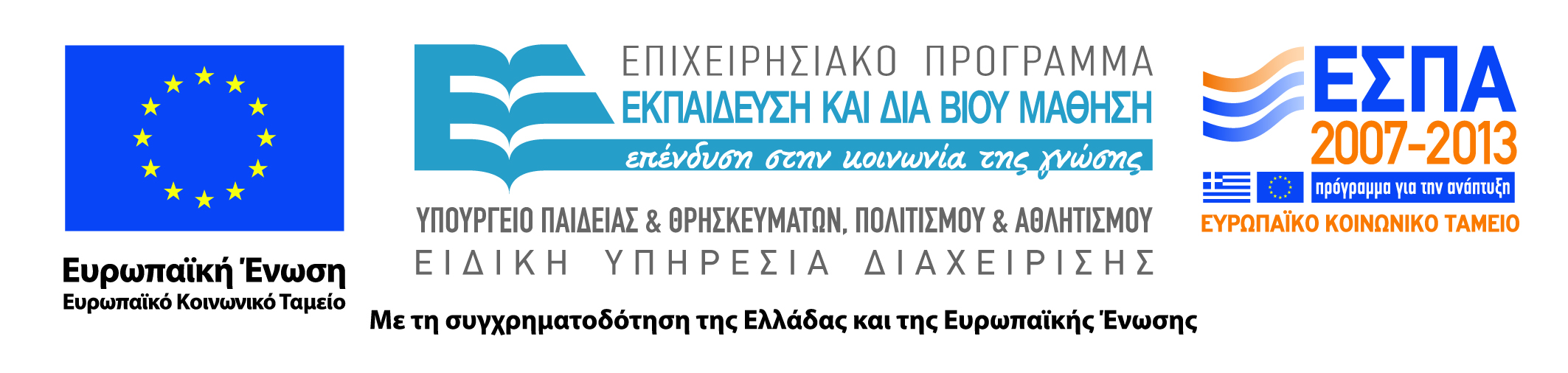 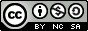